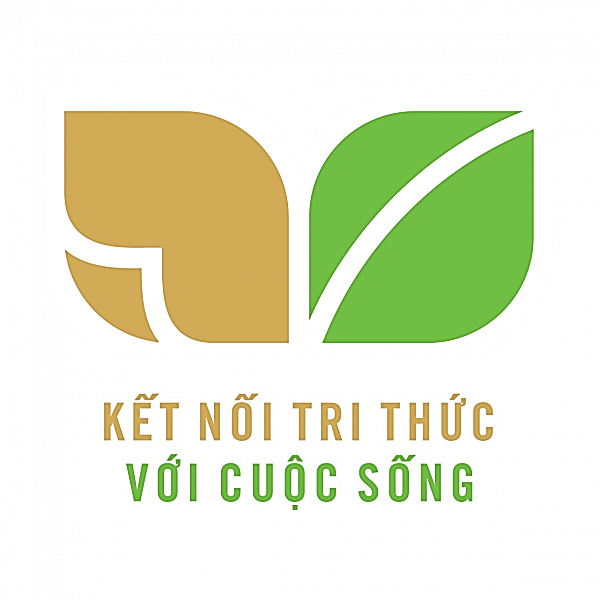 ĐI HỌC VUI SAO
CÁI TRỐNG TRƯỜNG EM
BÀI 11
BÀI 11
* Cái gì báo hiệu cho các con biết đã đến giờ vào lớp?
Cái trống trường
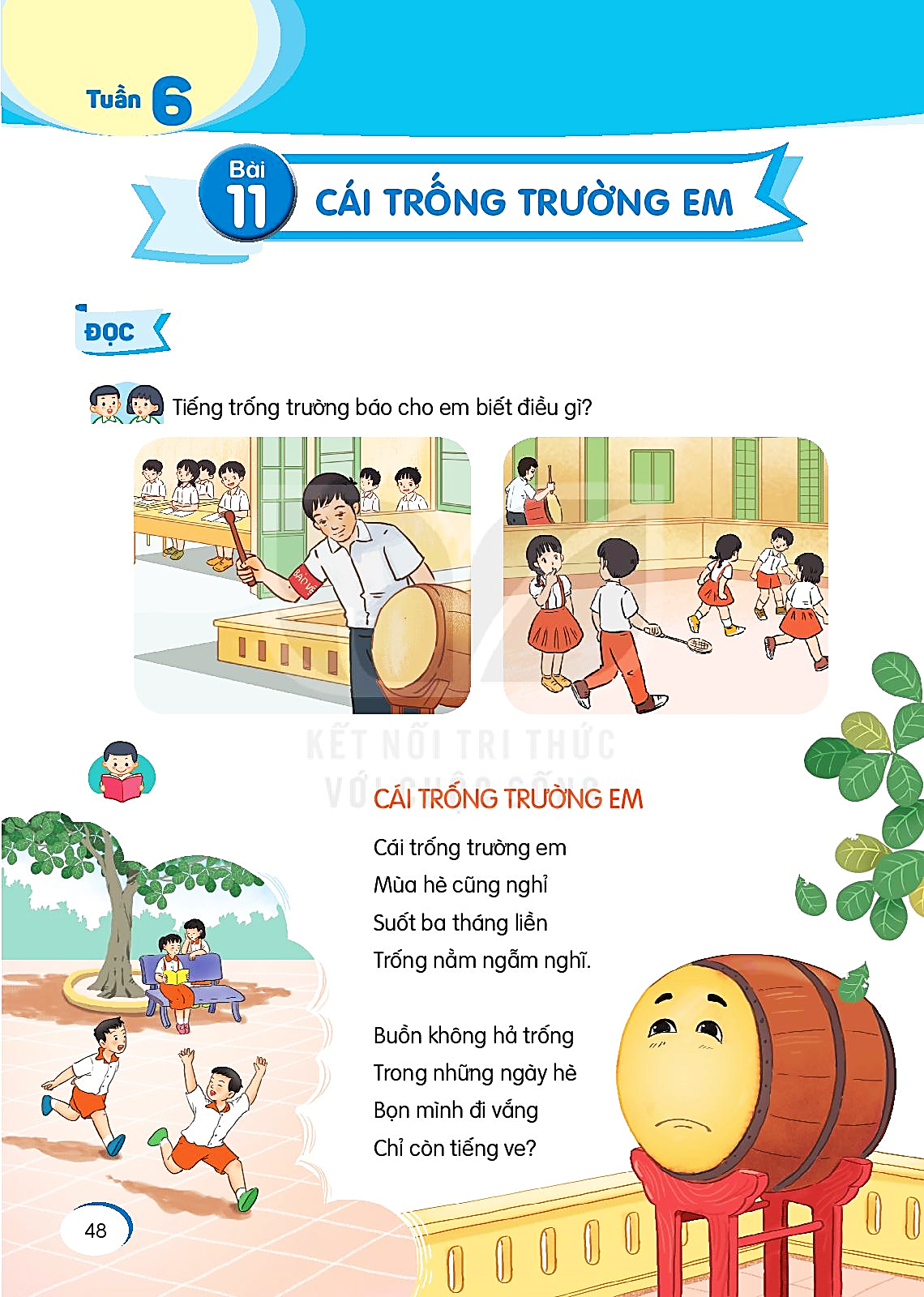 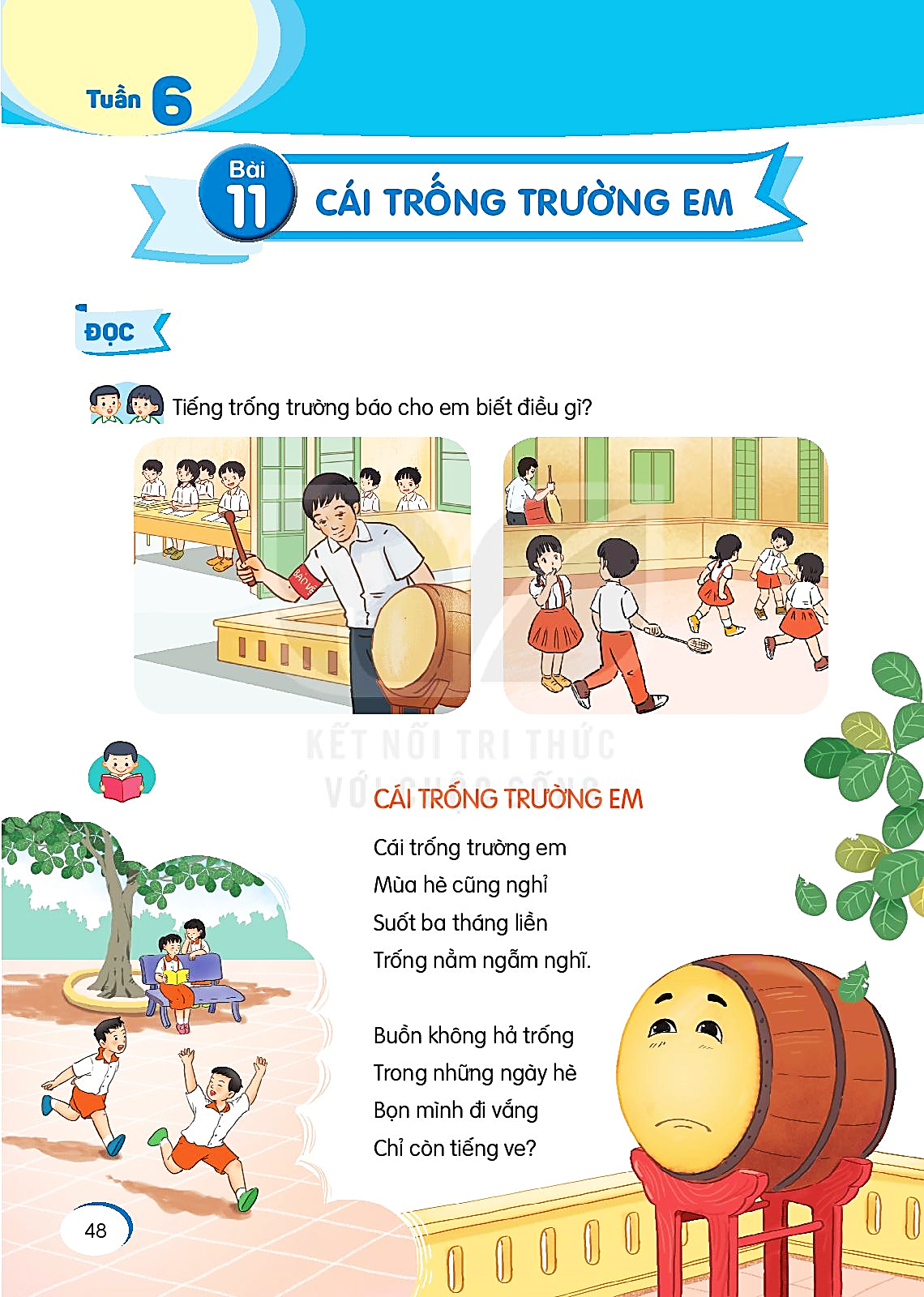 * Tiếng trống trường báo hiệu cho em biết điều gì?
Tiếng trống trường báo hiệu cho em biết 
giờ vào học, giờ ra chơi, giờ ra về.
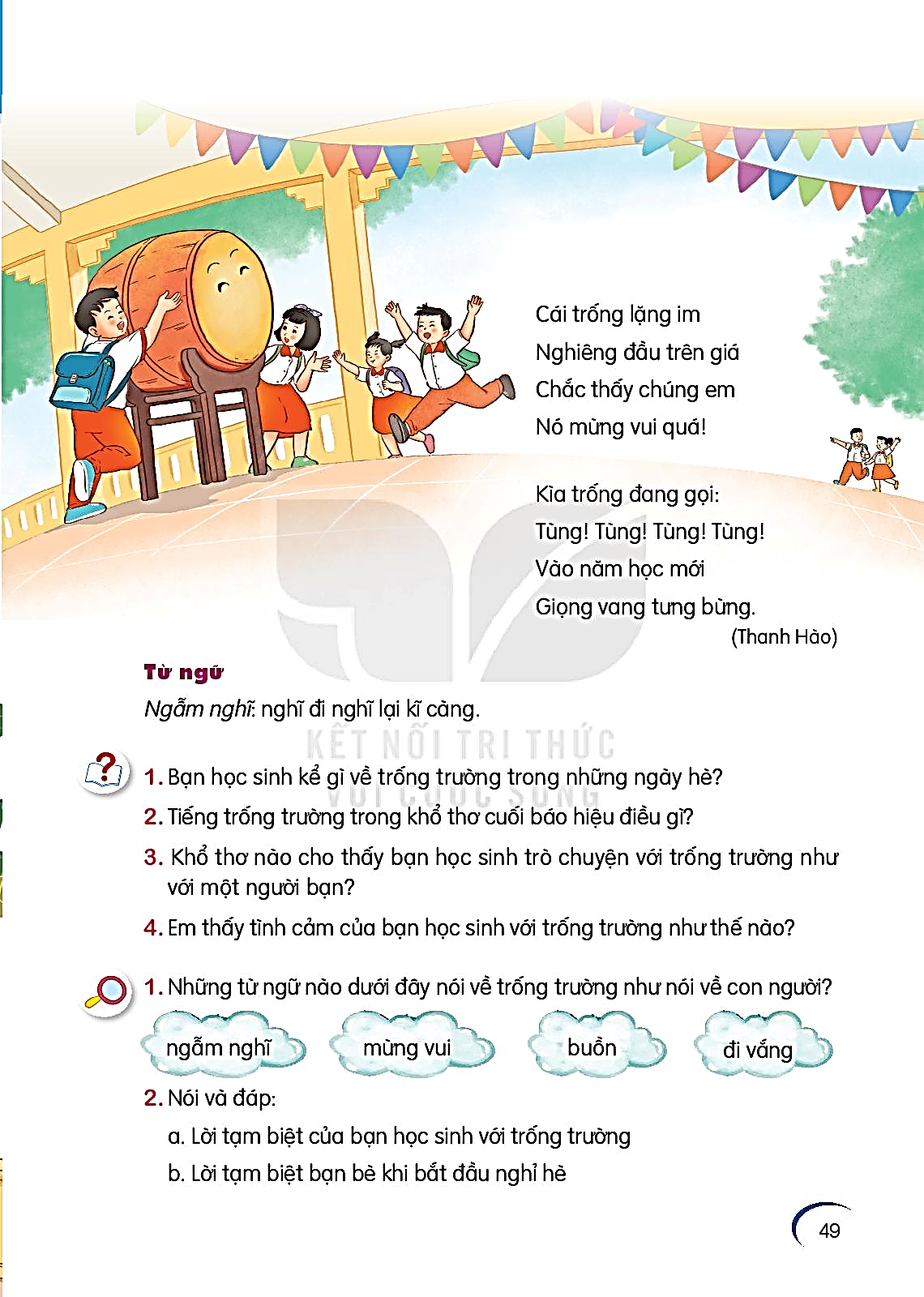 CÁI TRỐNG TRƯỜNG EM
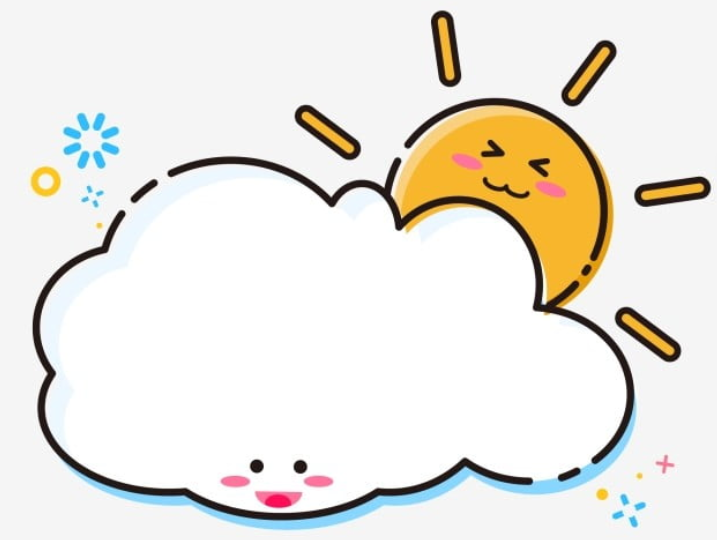 TIẾT 1 – 2
ĐỌC
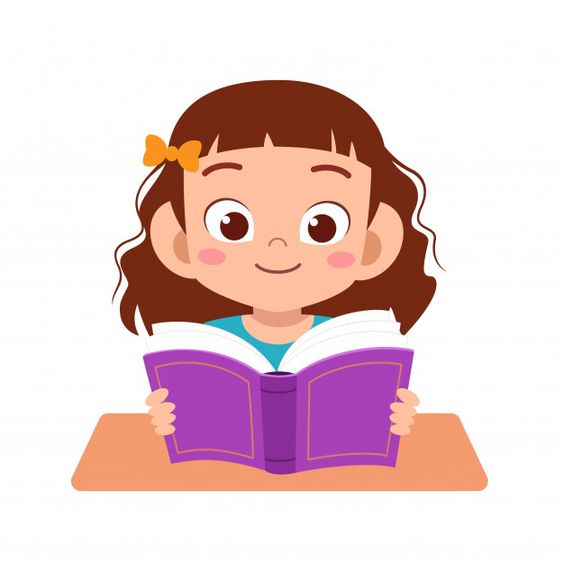 CÁI TRỐNG TRƯỜNG EM
ĐỌC:
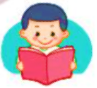 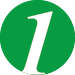 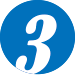 Cái trống trường em 
Mùa hè cũng nghỉ
Suốt ba tháng liền
Trống nằm ngẫm nghĩ.
Cái trống lặng im
Nghiêng đầu trên giá
Chắc thấy chúng em
Nó mừng vui quá!
Buồn không hả trống
Trong những ngày hè
Bọn mình đi vắng
Chỉ còn tiếng ve?
Kìa trống đang gọi
Tùng! Tùng! Tùng! Tùng!
Vào năm học mới 
Giọng vang tưng bừng.
                       (Thanh Hào)
4
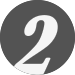 ĐỌC:
CÁI TRỐNG TRƯỜNG EM
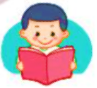 Cái trống trường em 
Mùa hè cũng nghỉ
Suốt ba tháng liền
Trống nằm ngẫm nghĩ.
Nhịp thơ 2/2
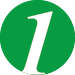 Nhịp thơ 2/2
Suốt
liền
nằm ngẫm nghĩ.
Nhịp thơ 2/2
nghĩ đi nghĩ lại kĩ càng.
ngẫm nghĩ:
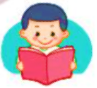 CÁI TRỐNG TRƯỜNG EM
Buồn không hả trống
Trong những ngày hè
Bọn mình đi vắng
Chỉ còn tiếng ve?
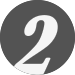 Nhịp thơ 2/2
Nhịp thơ 2/2
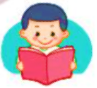 CÁI TRỐNG TRƯỜNG EM
Cái trống lặng im
Nghiêng đầu trên giá
Chắc thấy chúng em
Nó mừng vui quá!
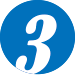 Nhịp thơ 2/2
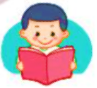 CÁI TRỐNG TRƯỜNG EM
Kìa trống đang gọi
Tùng! Tùng! Tùng! Tùng!
Vào năm học mới 
Giọng vang tưng bừng.
                       (Thanh Hào)
Nhịp thơ 1/3
Nhịp thơ 1/1/1/1
4
tưng bừng:
không khí vui vẻ, nhộn nhịp.
ĐỌC:
CÁI TRỐNG TRƯỜNG EM
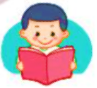 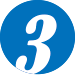 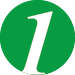 Cái trống trường em 
Mùa hè cũng nghỉ
Suốt ba tháng liền
Trống nằm ngẫm nghĩ.
Cái trống lặng im
Nghiêng đầu trên giá
Chắc thấy chúng em
Nó mừng vui quá!
Buồn không hả trống
Trong những ngày hè
Bọn mình đi vắng
Chỉ còn tiếng ve?
Kìa trống đang gọi
Tùng! Tùng! Tùng! Tùng!
Vào năm học mới 
Giọng vang tưng bừng.
                       (Thanh Hào)
4
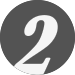 ĐỌC:
CÁI TRỐNG TRƯỜNG EM
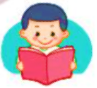 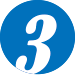 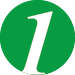 Cái trống trường em 
Mùa hè cũng nghỉ
Suốt ba tháng liền
Trống nằm ngẫm nghĩ.
Cái trống lặng im
Nghiêng đầu trên giá
Chắc thấy chúng em
Nó mừng vui quá!
Buồn không hả trống
Trong những ngày hè
Bọn mình đi vắng
Chỉ còn tiếng ve?
Kìa trống đang gọi
Tùng! Tùng! Tùng! Tùng!
Vào năm học mới 
Giọng vang tưng bừng.
                       (Thanh Hào)
4
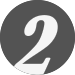 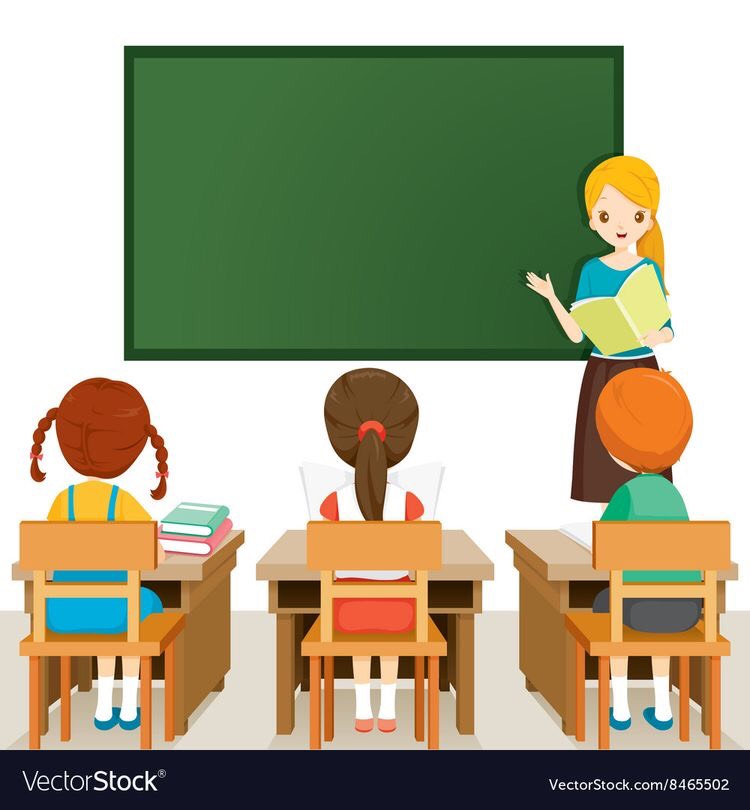 Tìm hiểu nội dung bài
Khổ thơ nào nói về những ngày hè?
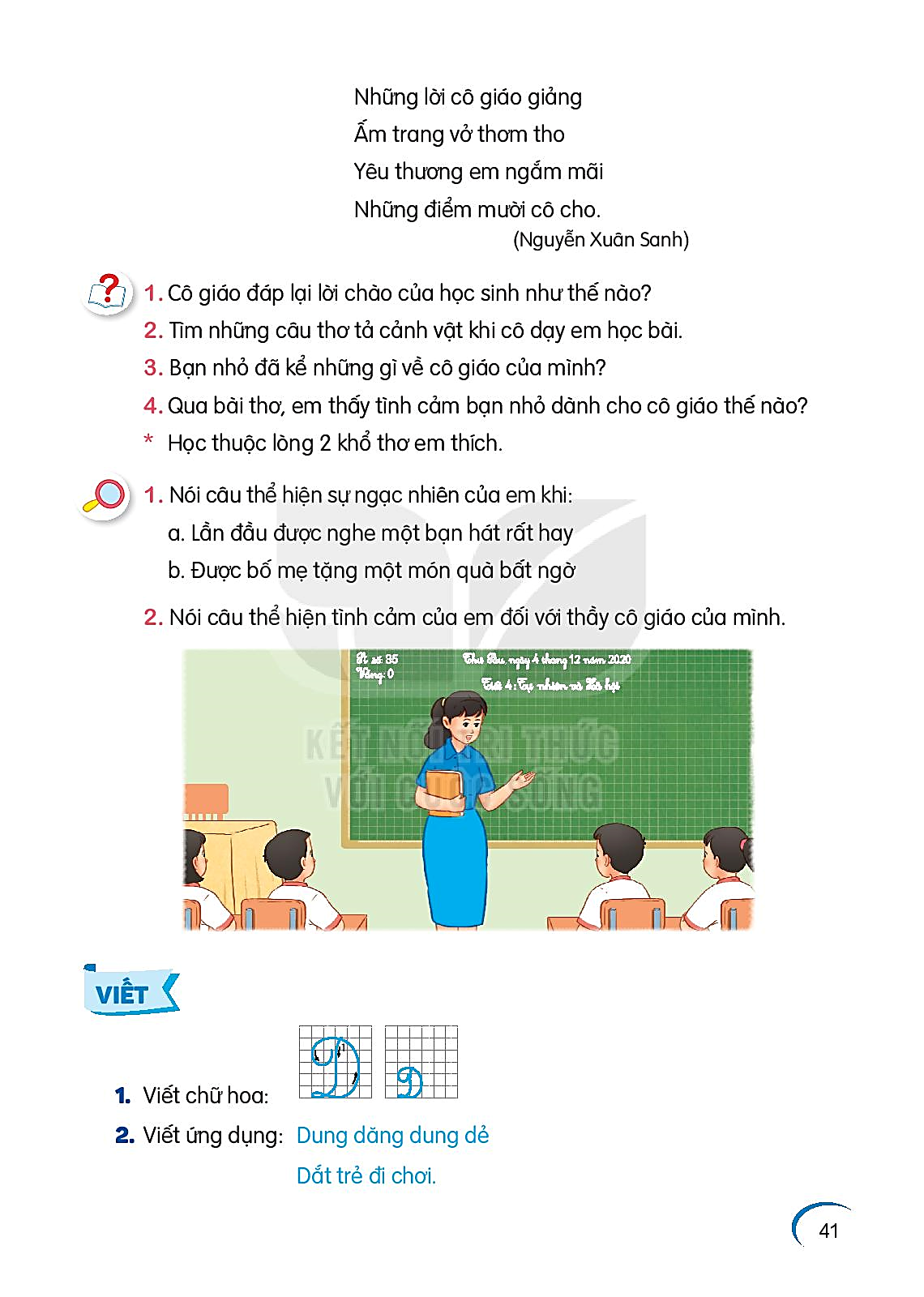 Cái trống trường em 
Mùa hè cũng nghỉ
Suốt ba tháng liền
Trống nằm ngẫm nghĩ.
Buồn không hả trống
Trong những ngày hè
Bọn mình đi vắng
Chỉ còn tiếng ve?
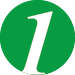 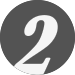 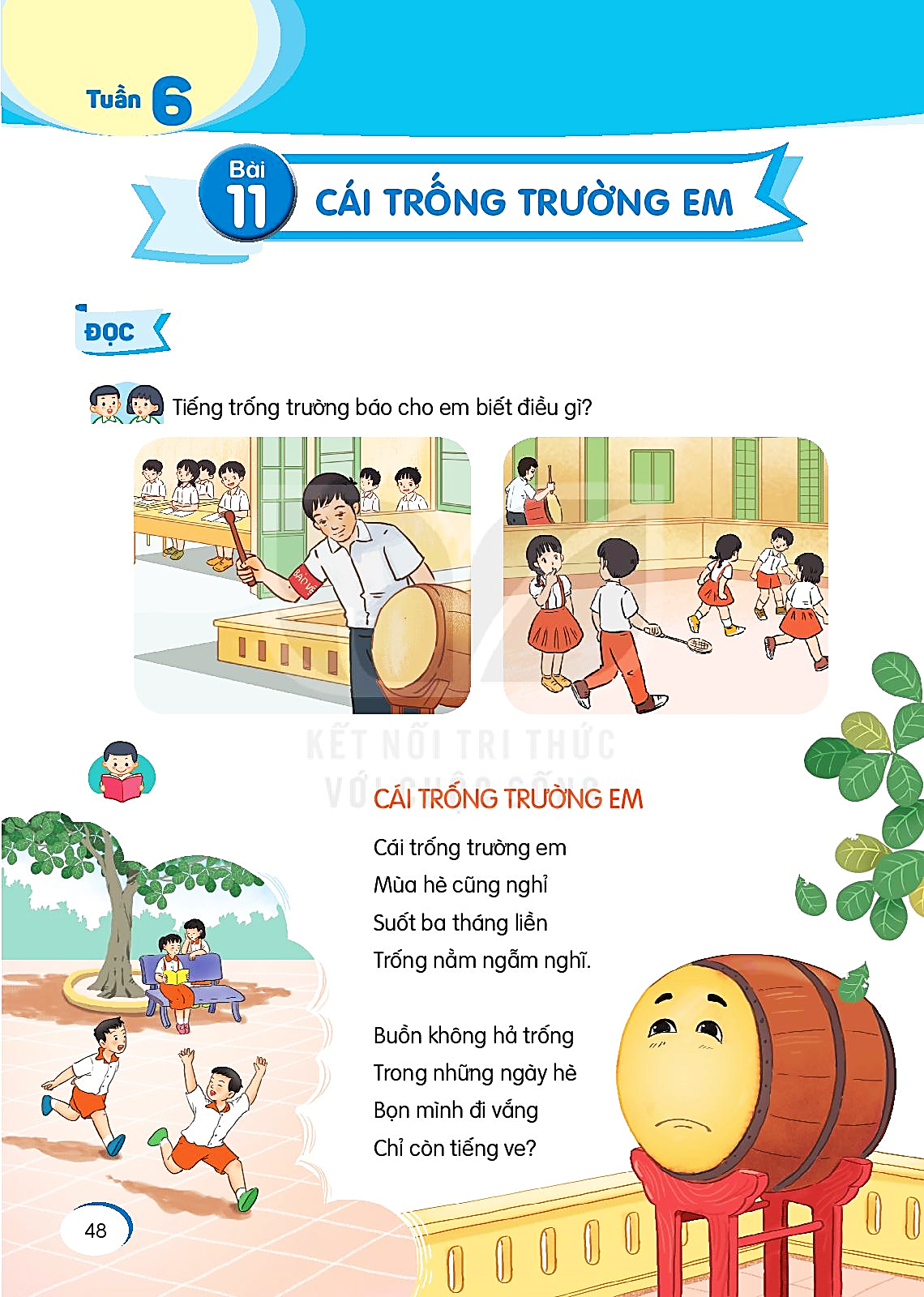 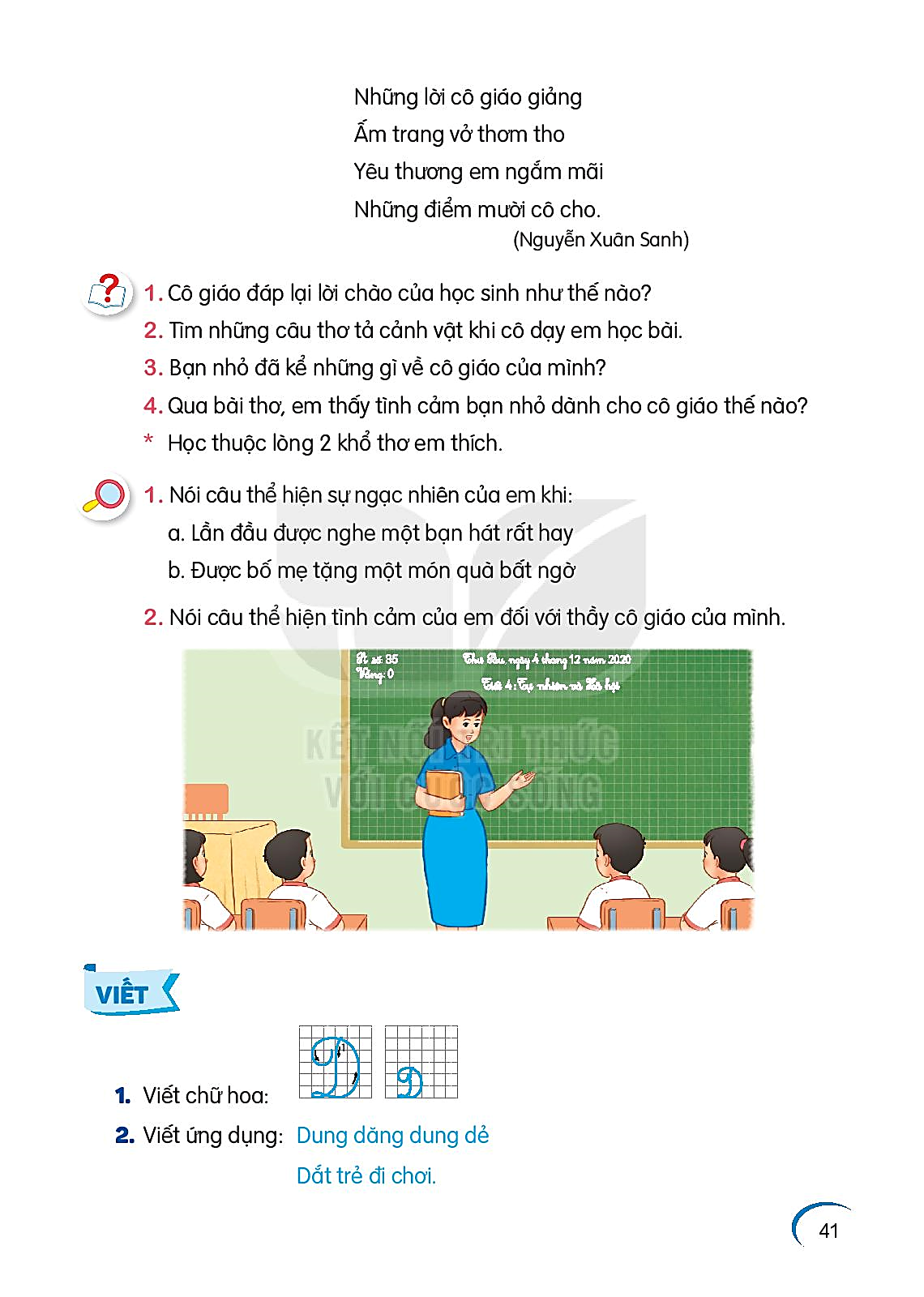 1.  Bạn HS kể gì về trống trường trong những ngày hè đó?
 Trống cũng nghỉ
     Trống nằm ngẫm nghĩ
     Trống buồn vì vắng học sinh
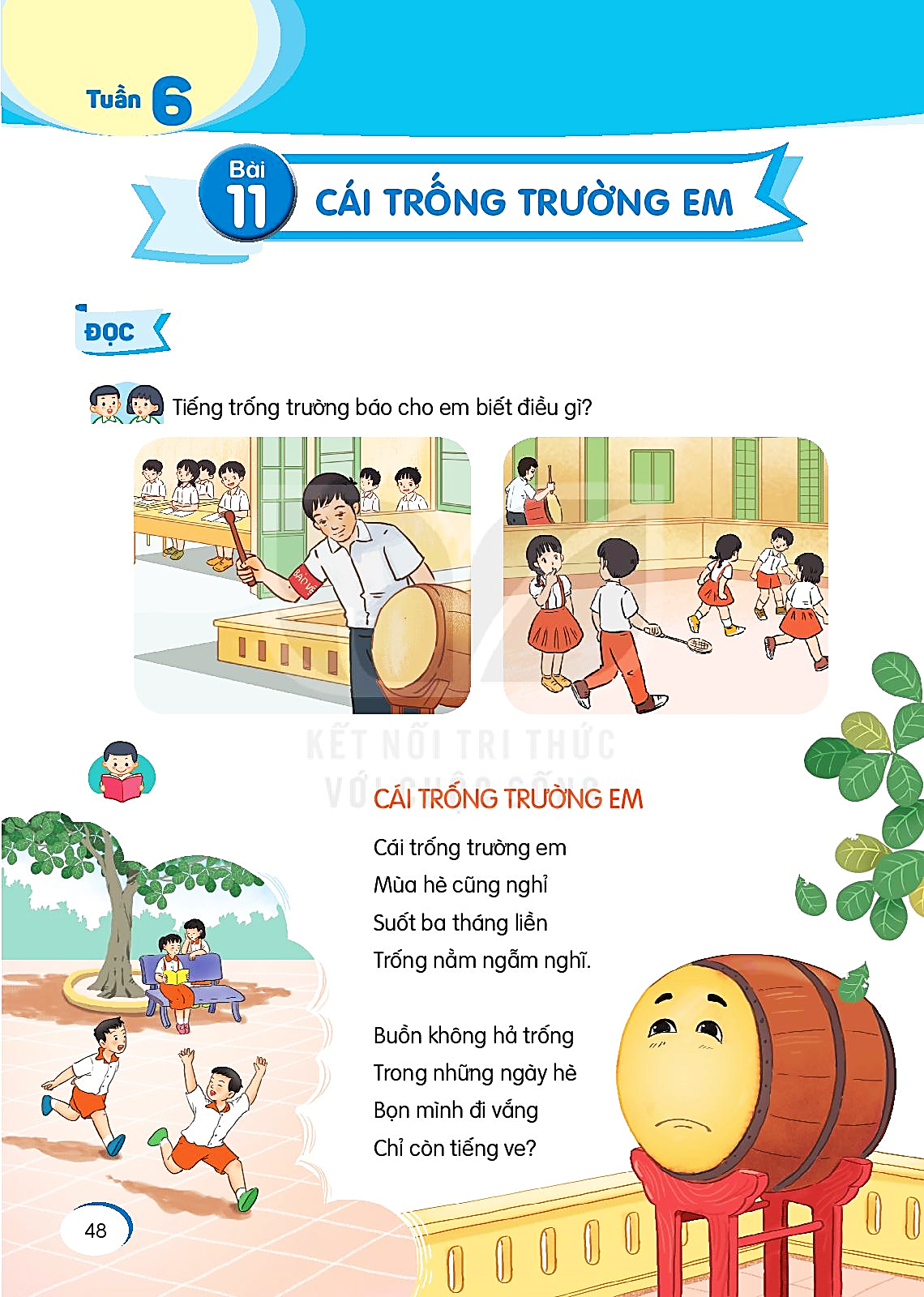 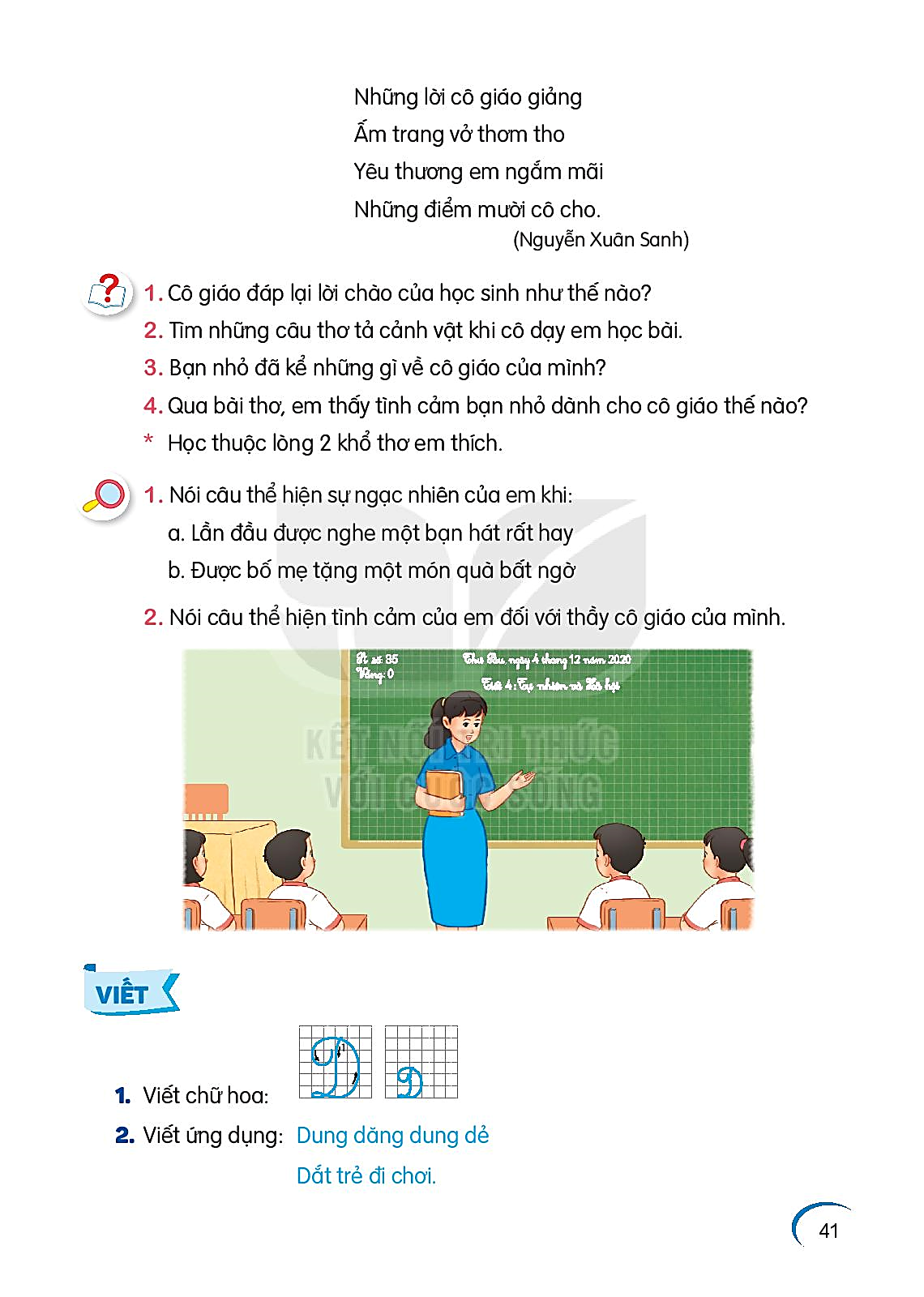 2. Tiếng trống trường trong khổ thơ cuối báo hiệu điều gì?

    Tiếng trống đó mang lại cảm xúc gì?
     Cảm xúc tưng bừng, phấn khởi.
 Tiếng trống báo hiệu một năm học mới bắt đầu.
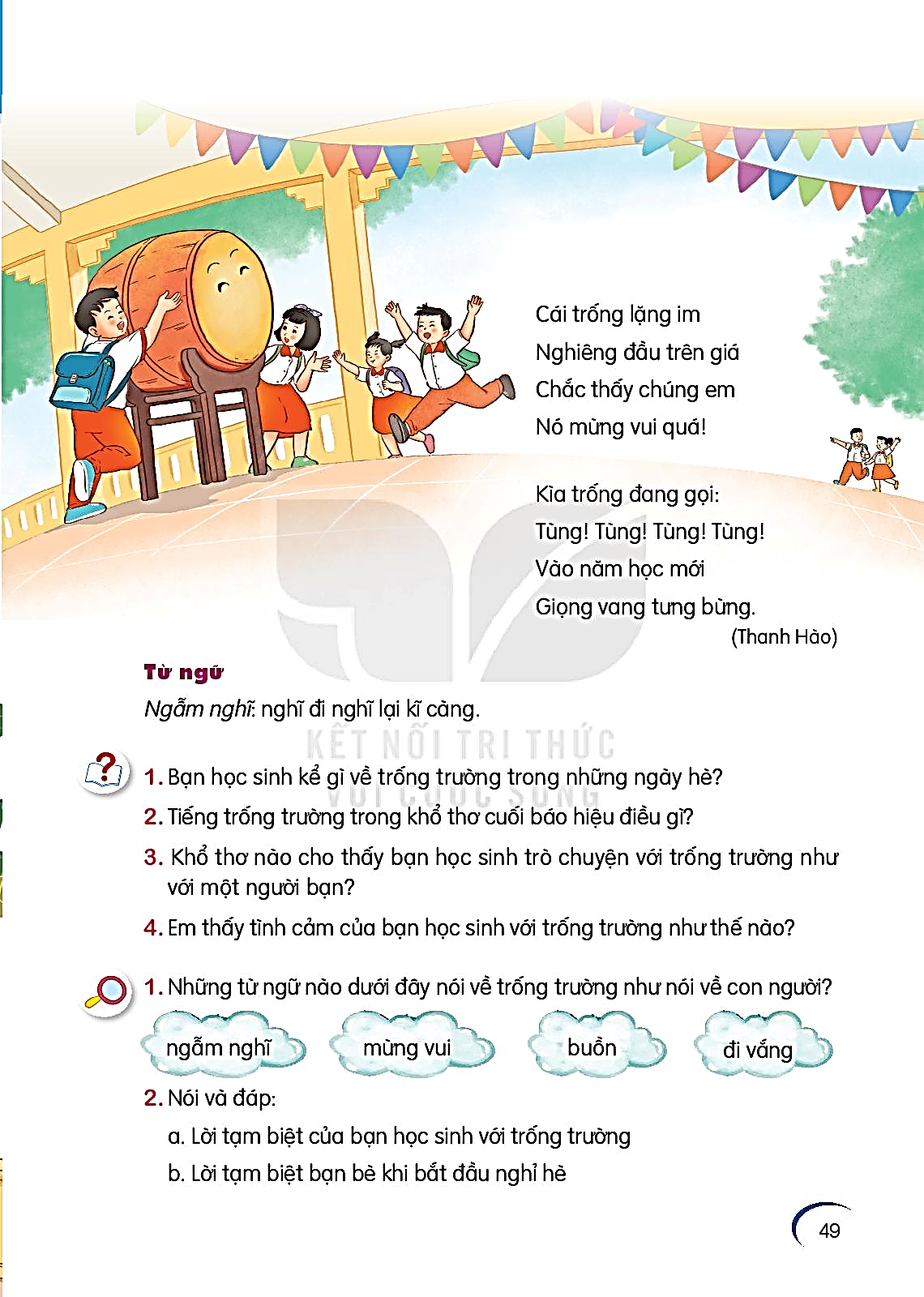 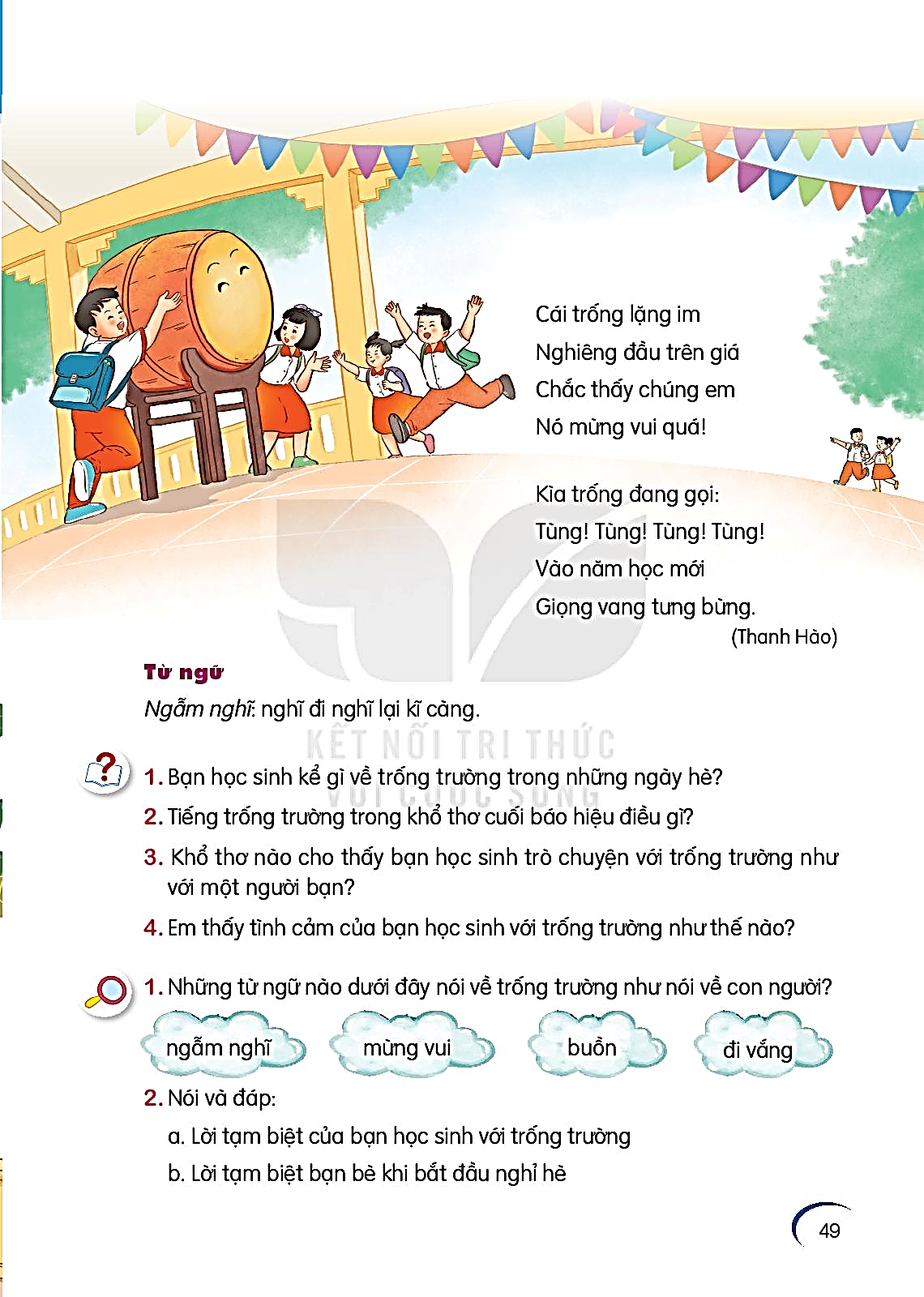 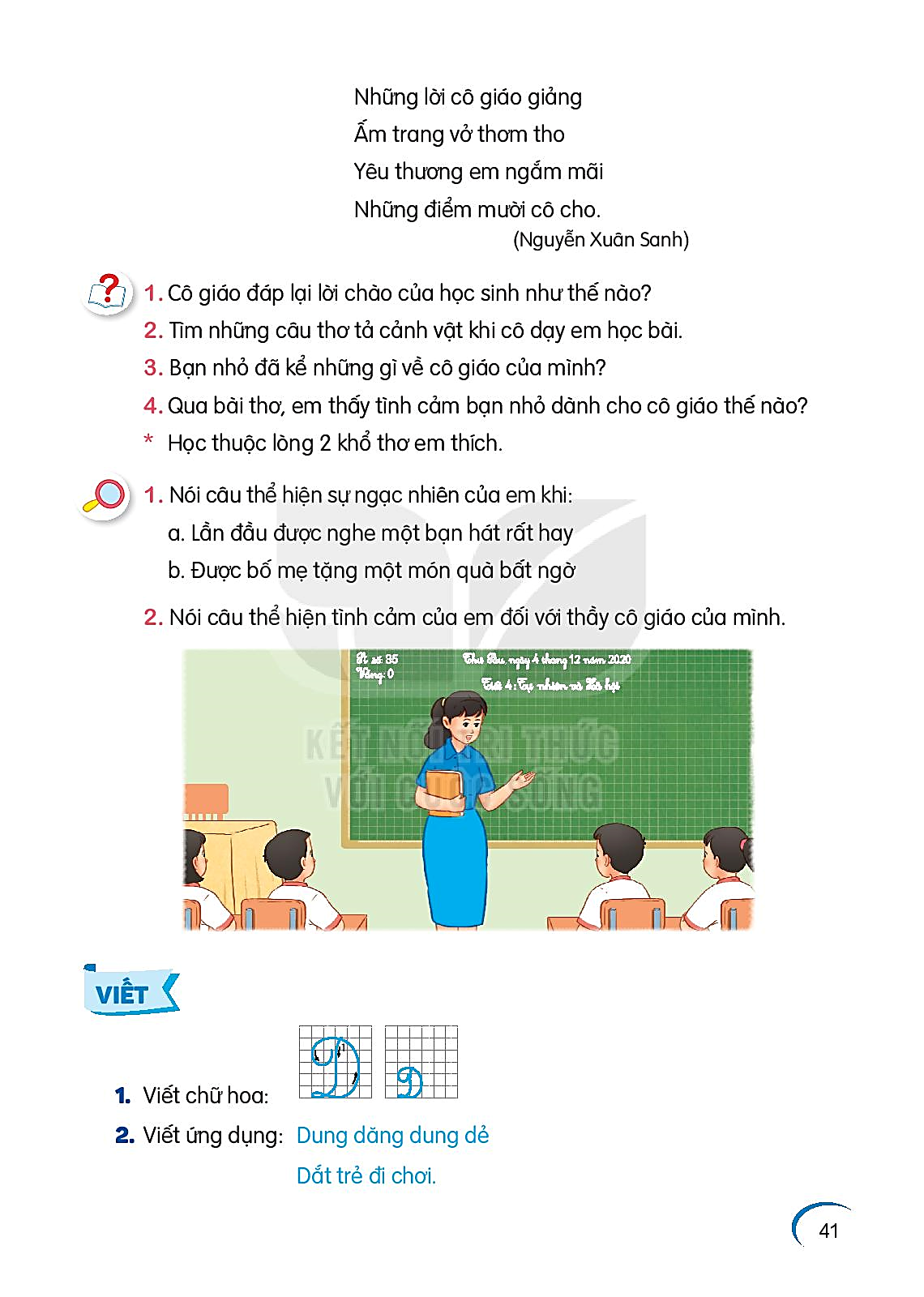 3. Khổ thơ nào cho thấy bạn học sinh trò chuyện với trống trường như với 1 người bạn?
Buồn không hả trống
Trong những ngày hè
Bọn mình đi vắng
Chỉ còn tiếng ve?
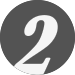 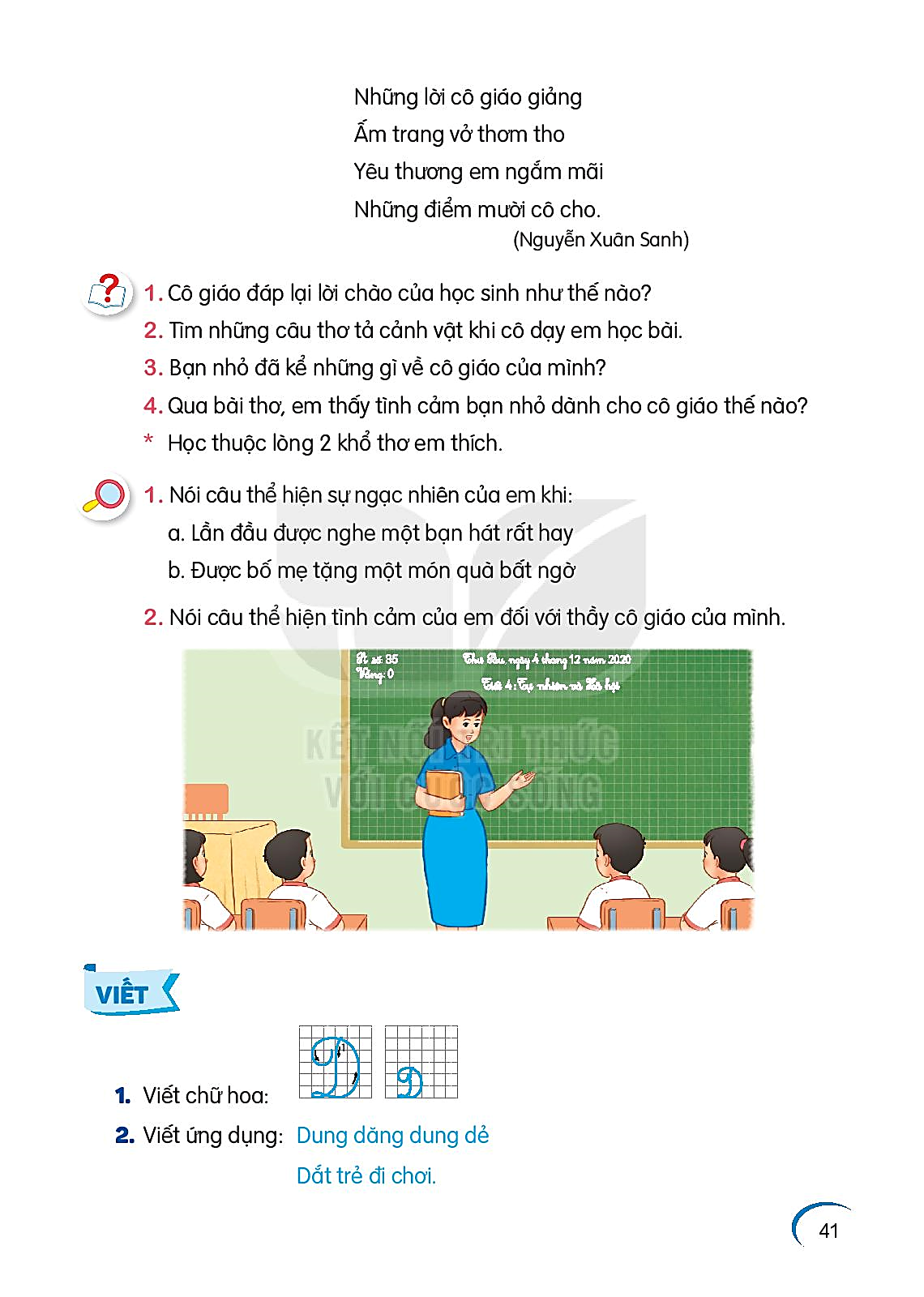 4. Con thấy tình cảm của bạn HS với trống trường như thế nào?
                Gắn bó thân thiết, gần gũi, tình cảm.
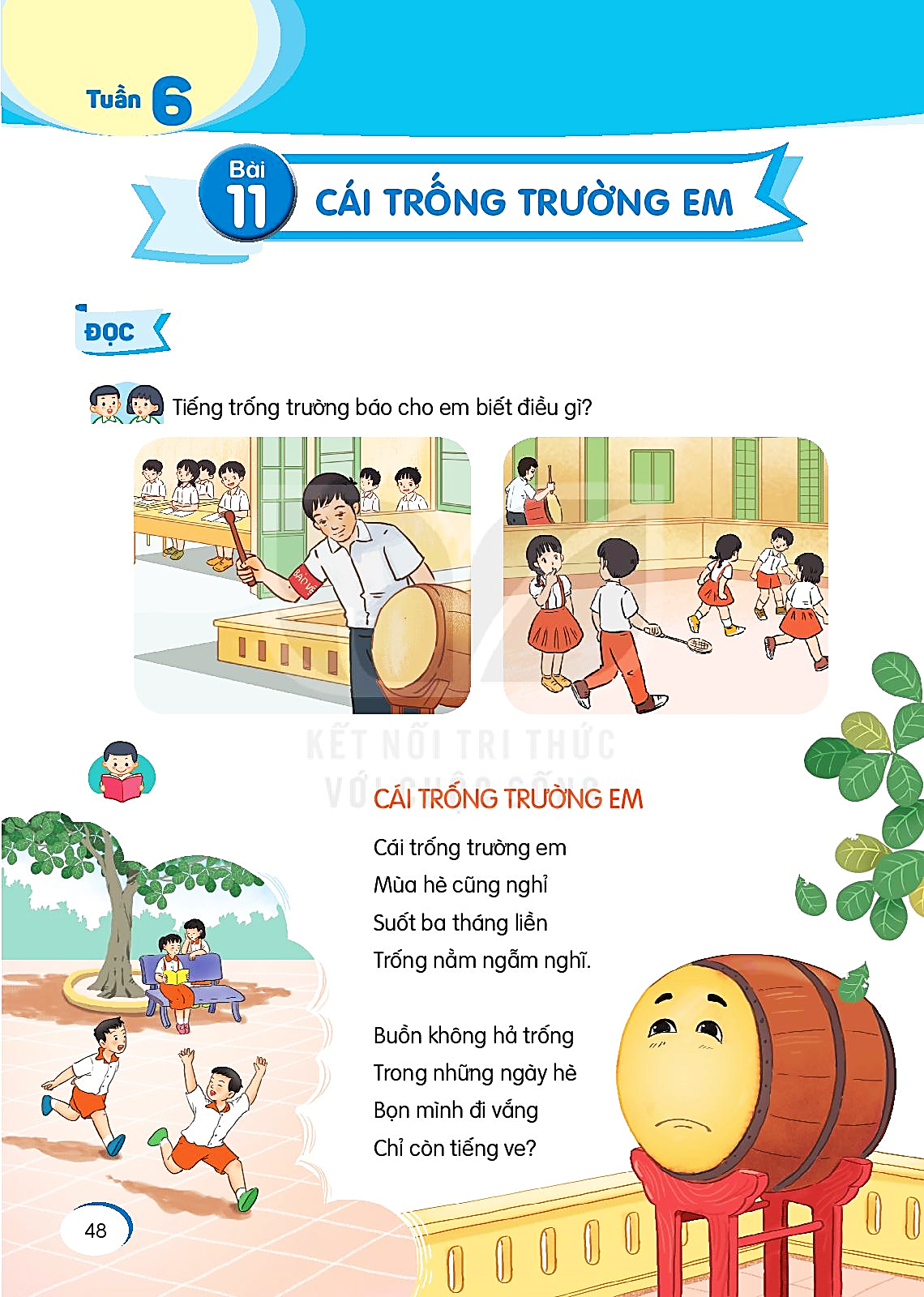 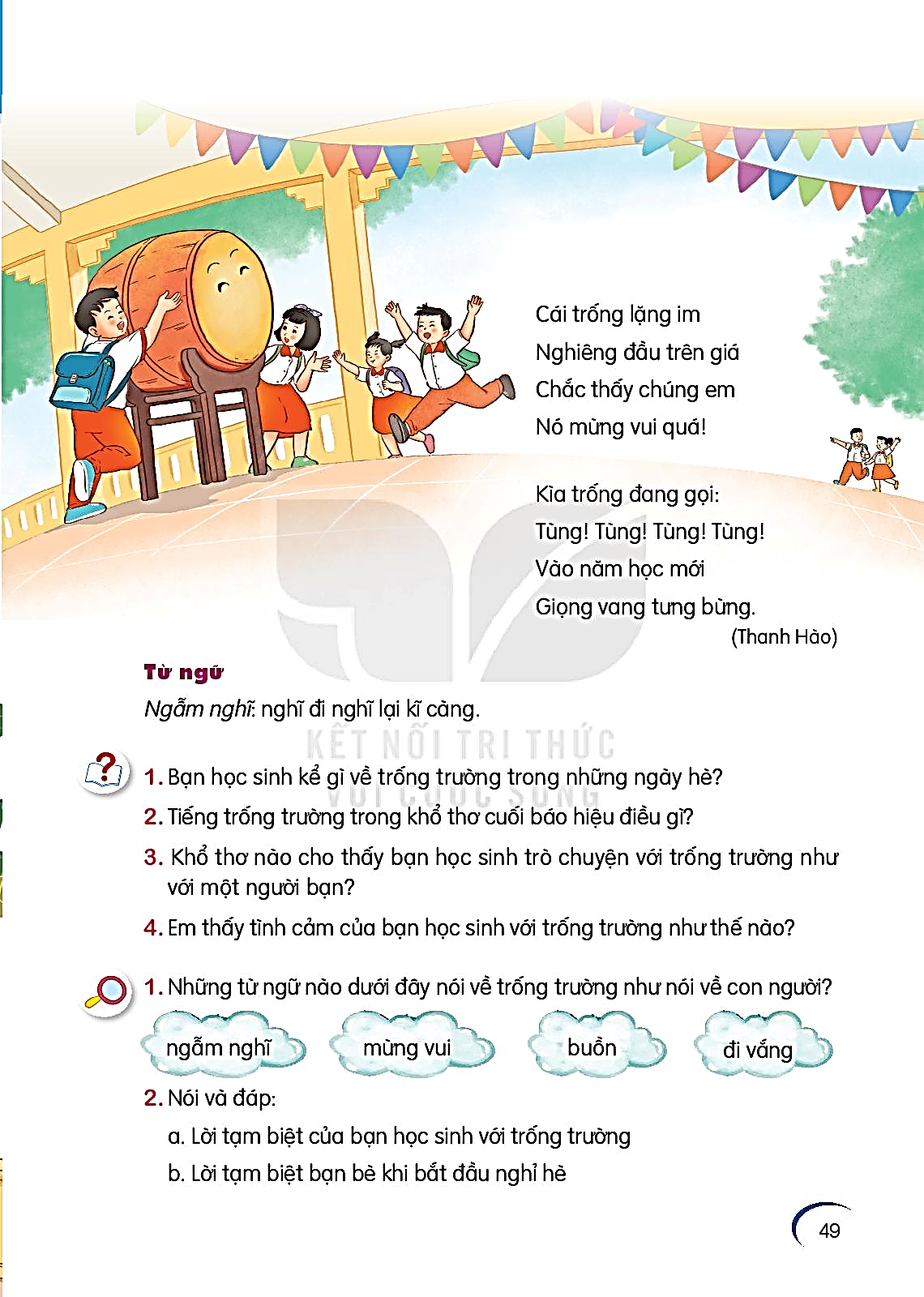 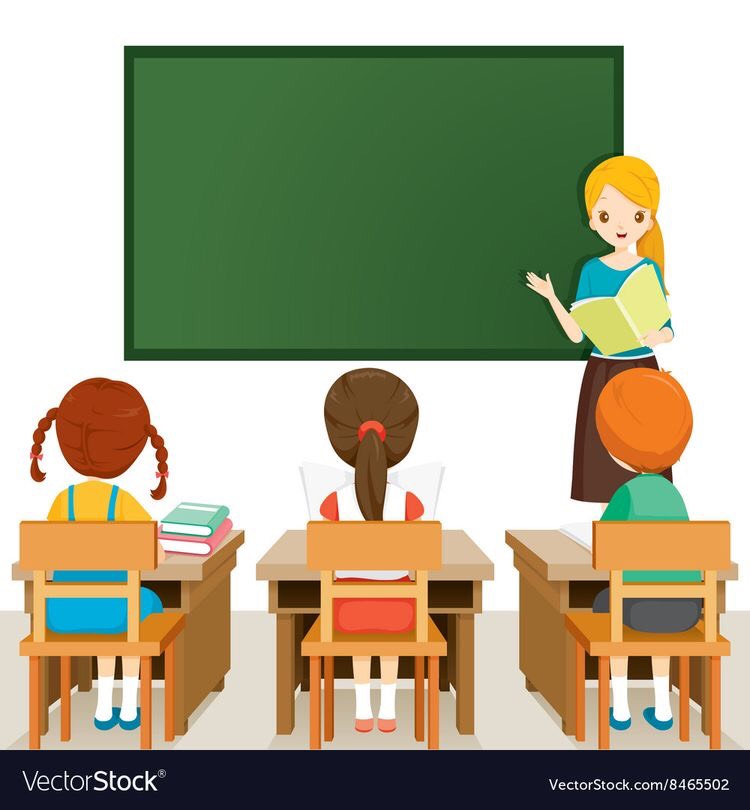 LUYỆN TẬP THEO VĂN BẢN ĐỌC
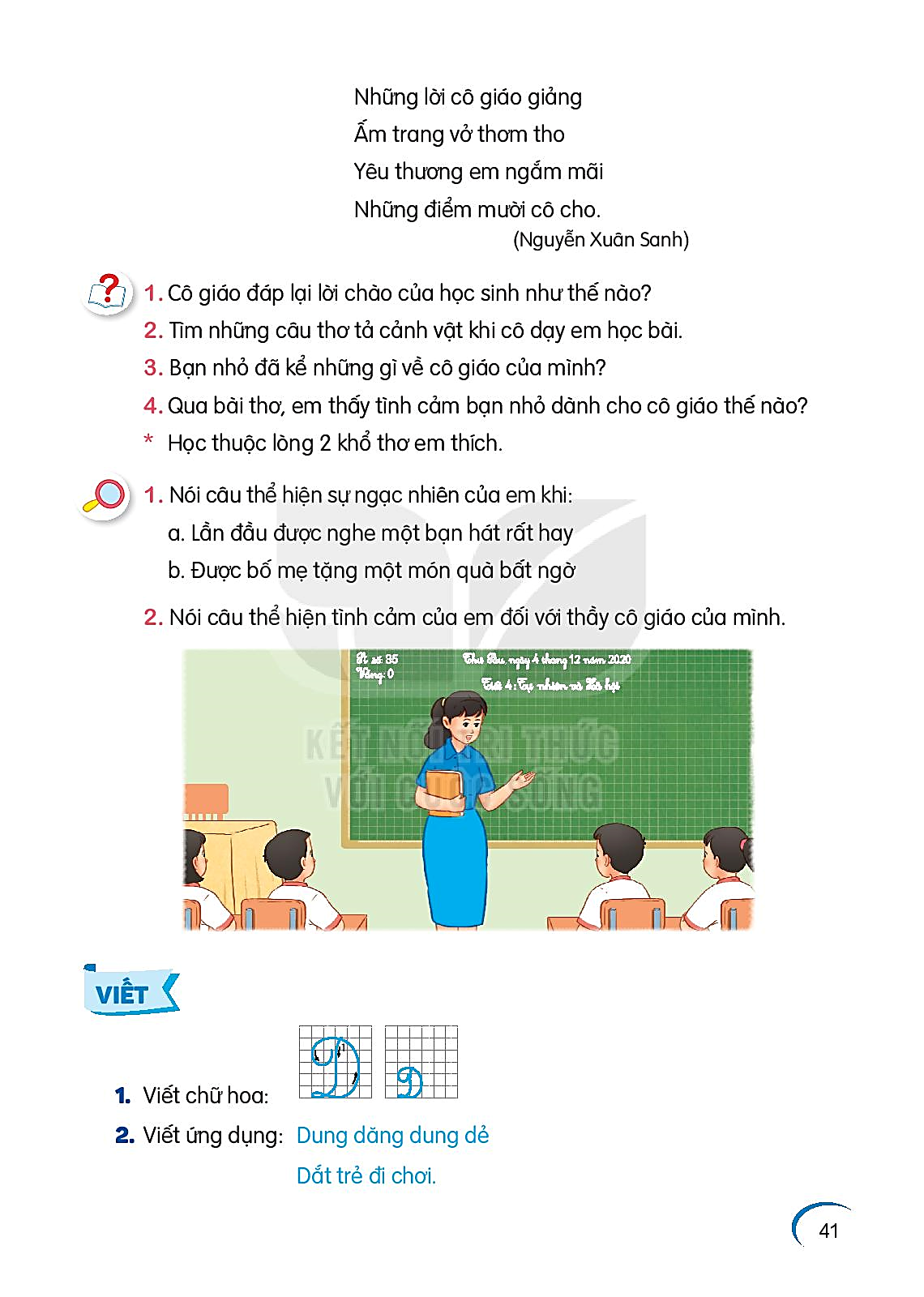 Luyện tập
1. Những từ ngữ nào dưới đây nói về trống trường như nói về con người?
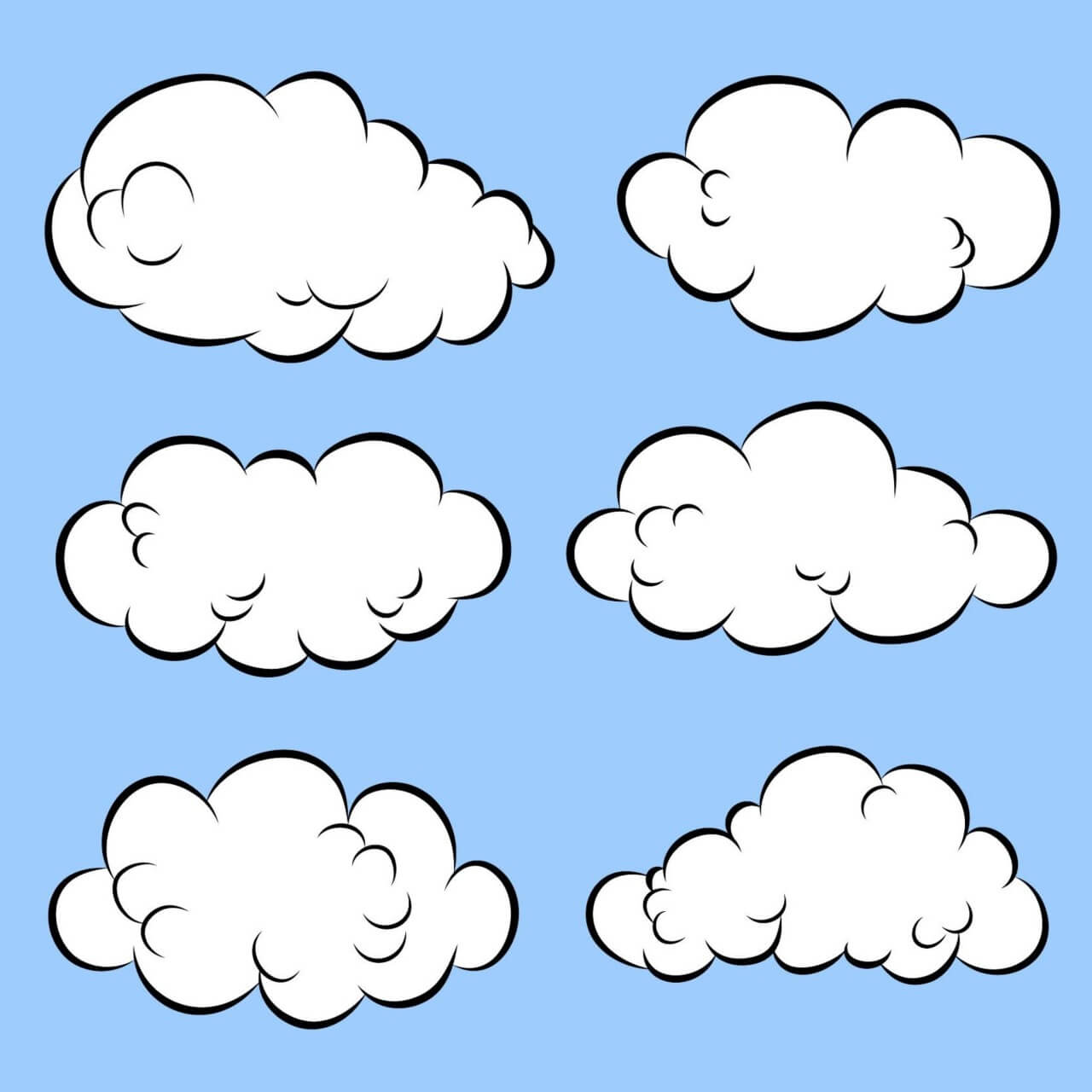 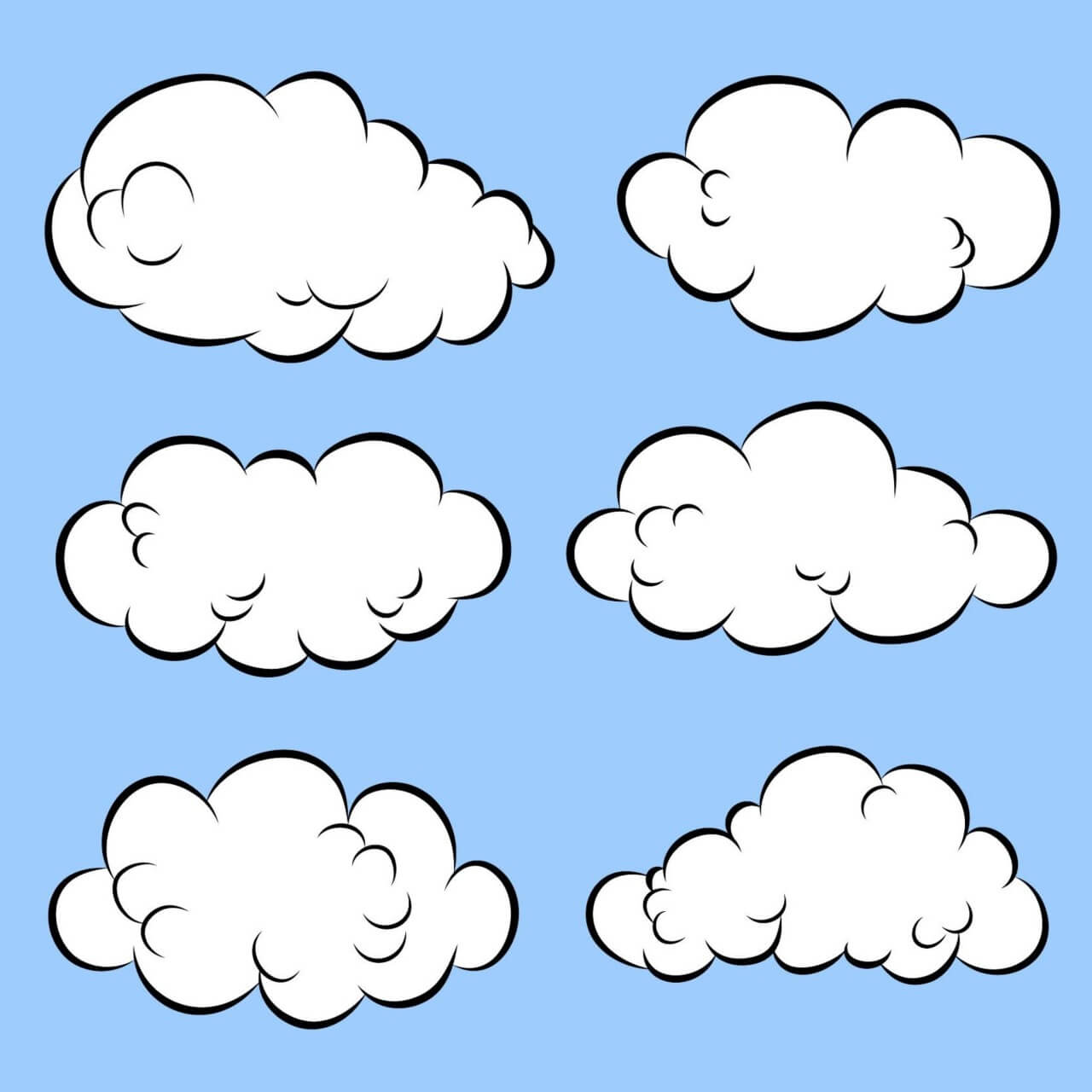 ngẫm nghĩ
mừng vui
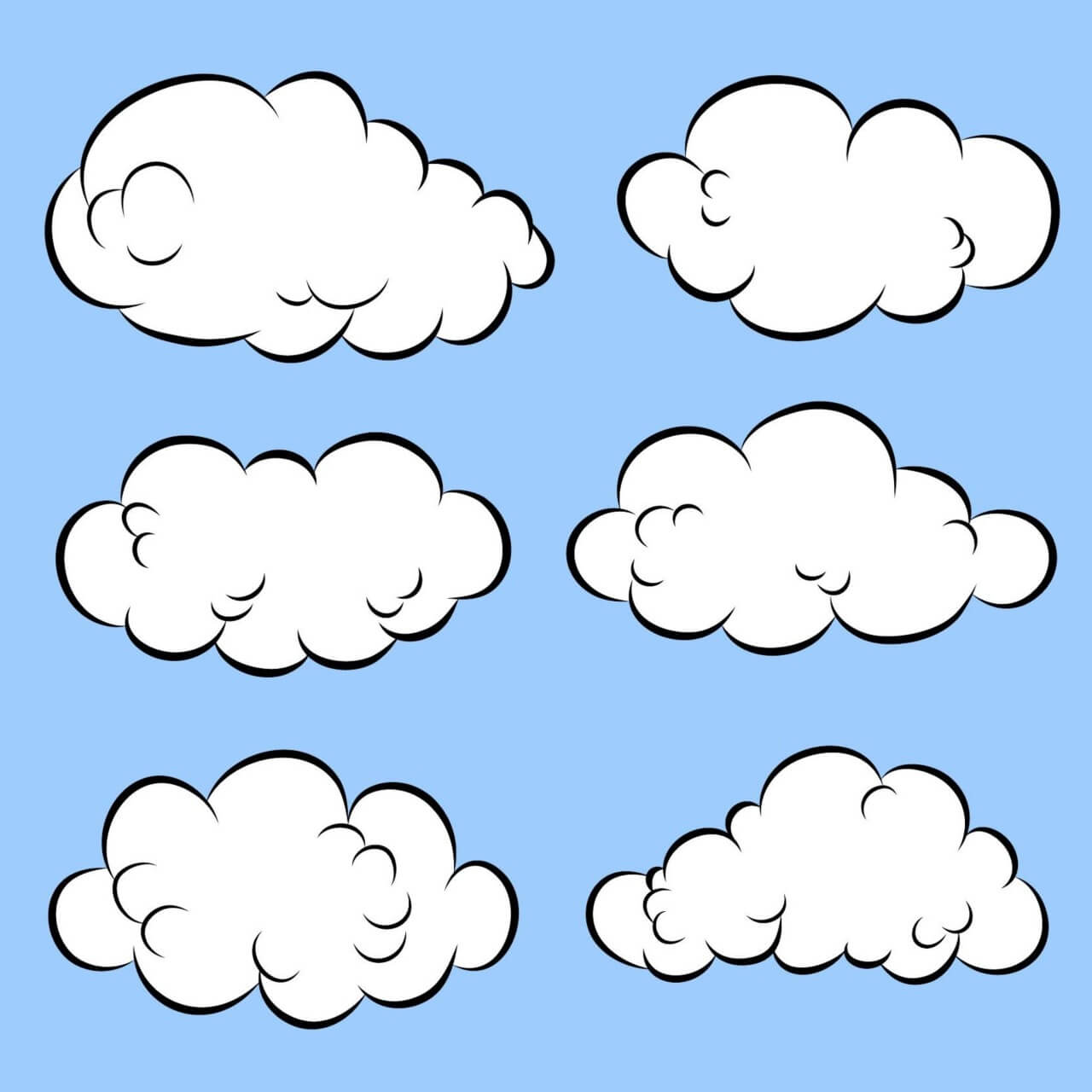 đi vắng
buồn
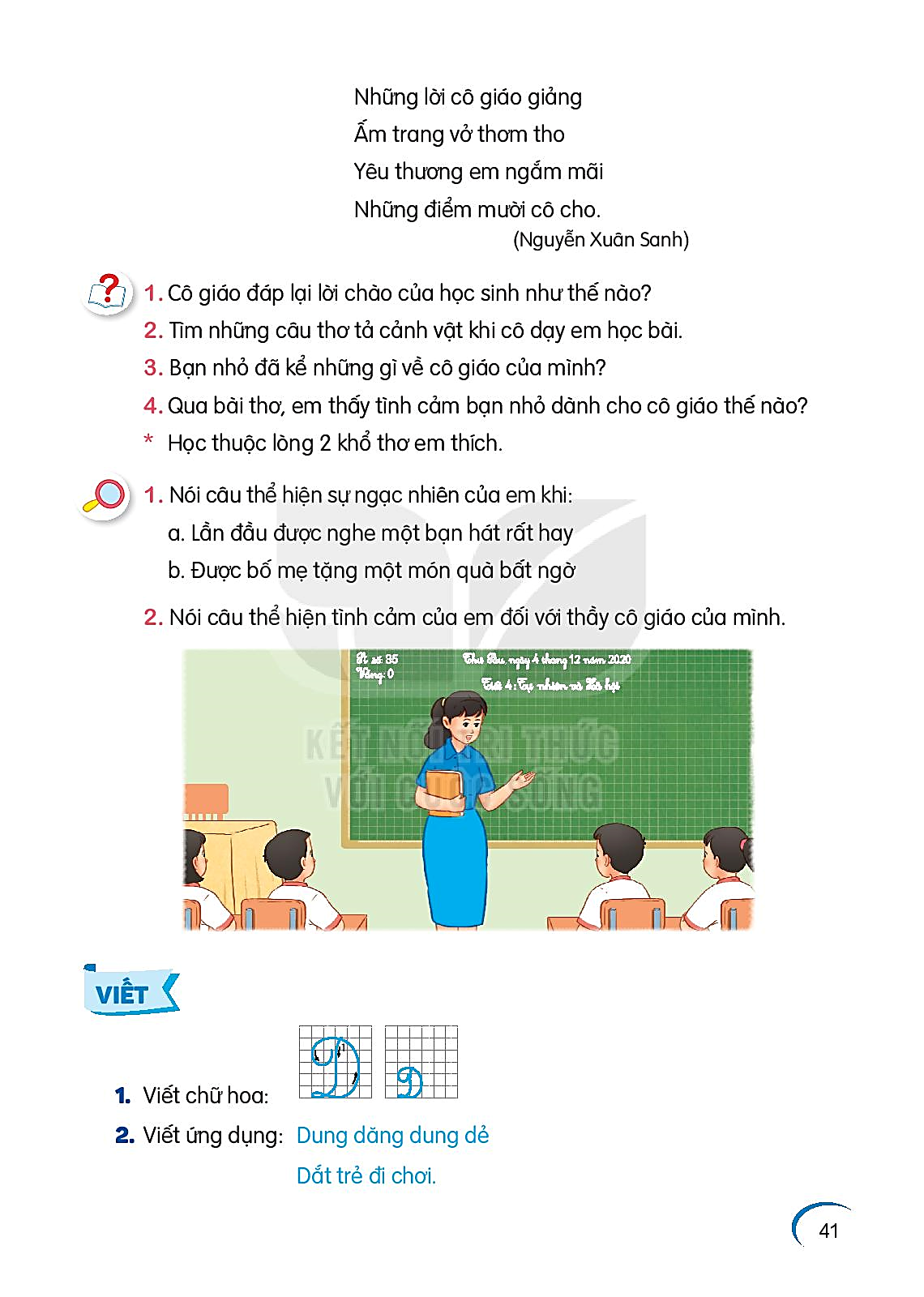 Luyện tập
2. Nói và đáp:
a/ Lời tạm biệt của bạn học sinh với cái trống trường
- Chào trống nhé, chúng mình sẽ gặp nhau sớm thôi.
- Tạm biệt bạn trống, hết kì nghỉ hè chúng mình gặp lại nhau nhé!
- Chào bạn trống, nghỉ hè trống đừng buồn nhé!
b/ Lời tạm biệt bạn bè khi bắt đầu nghỉ hè
Chào cậu, tớ mong sẽ sớm gặp lại cậu
Chào cậu nhé, chúc cậu có 1 kì nghỉ hè vui vẻ!
Tạm biệt cậu, hẹn gặp lại cậu khi năm học mới bắt đầu nhé!
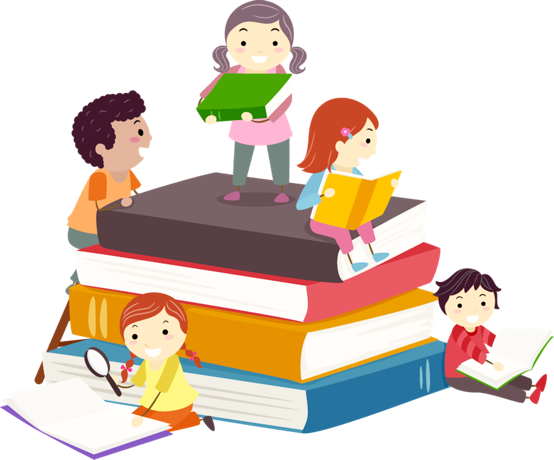 ĐỌC:
CÁI TRỐNG TRƯỜNG EM
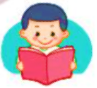 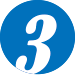 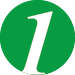 Cái trống trường em 
Mùa hè cũng nghỉ
Suốt ba tháng liền
Trống nằm ngẫm nghĩ.
Cái trống lặng im
Nghiêng đầu trên giá
Chắc thấy chúng em
Nó mừng vui quá!
Buồn không hả trống
Trong những ngày hè
Bọn mình đi vắng
Chỉ còn tiếng ve?
Kìa trống đang gọi
Tùng! Tùng! Tùng! Tùng!
Vào năm học mới 
Giọng vang tưng bừng.
                       (Thanh Hào)
4
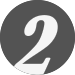 ĐỌC:
CÁI TRỐNG TRƯỜNG EM
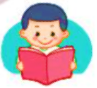 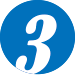 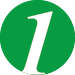 Cái trống trường em 
Mùa hè cũng nghỉ
Suốt ba tháng liền
Trống nằm ngẫm nghĩ.
Cái trống lặng im
Nghiêng đầu trên giá
Chắc thấy chúng em
Nó mừng vui quá!
Buồn không hả trống
Trong những ngày hè
Bọn mình đi vắng
Chỉ còn tiếng ve?
Kìa trống đang gọi
Tùng! Tùng! Tùng! Tùng!
Vào năm học mới 
Giọng vang tưng bừng.
                       (Thanh Hào)
4
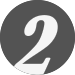 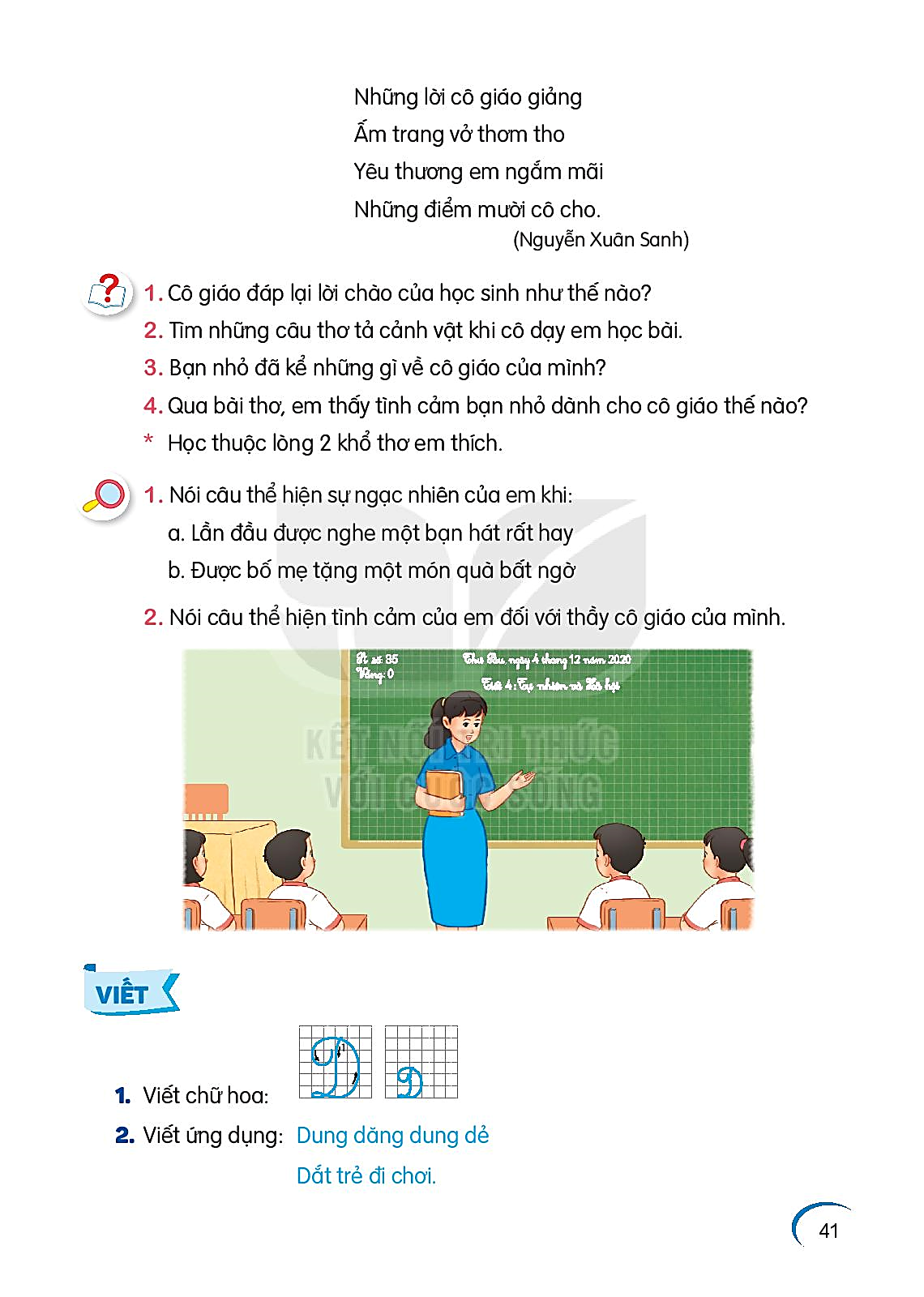 Luyện tập
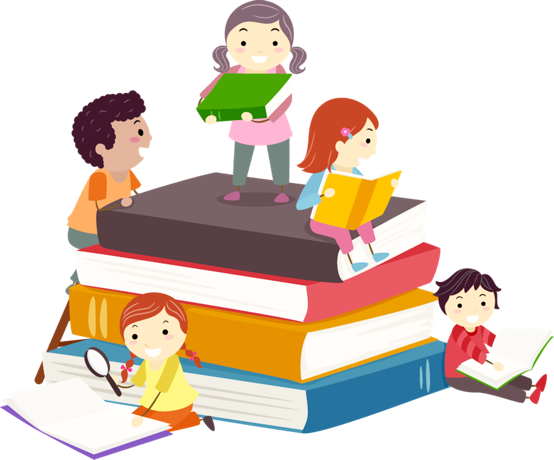 b/ Lời tạm biệt bạn bè khi bắt đầu nghỉ hè
a/ Lời tạm biệt của bạn học sinh với cái trống trường
- Chào trống nhé, chúng mình sẽ gặp nhau sớm thôi.
- Tạm biệt bạn trống, hết kì nghr hè chúng mình gặp lại nhau nhé!
- Chào bạn trống, nghỉ hè trống đừng buồn nhé!
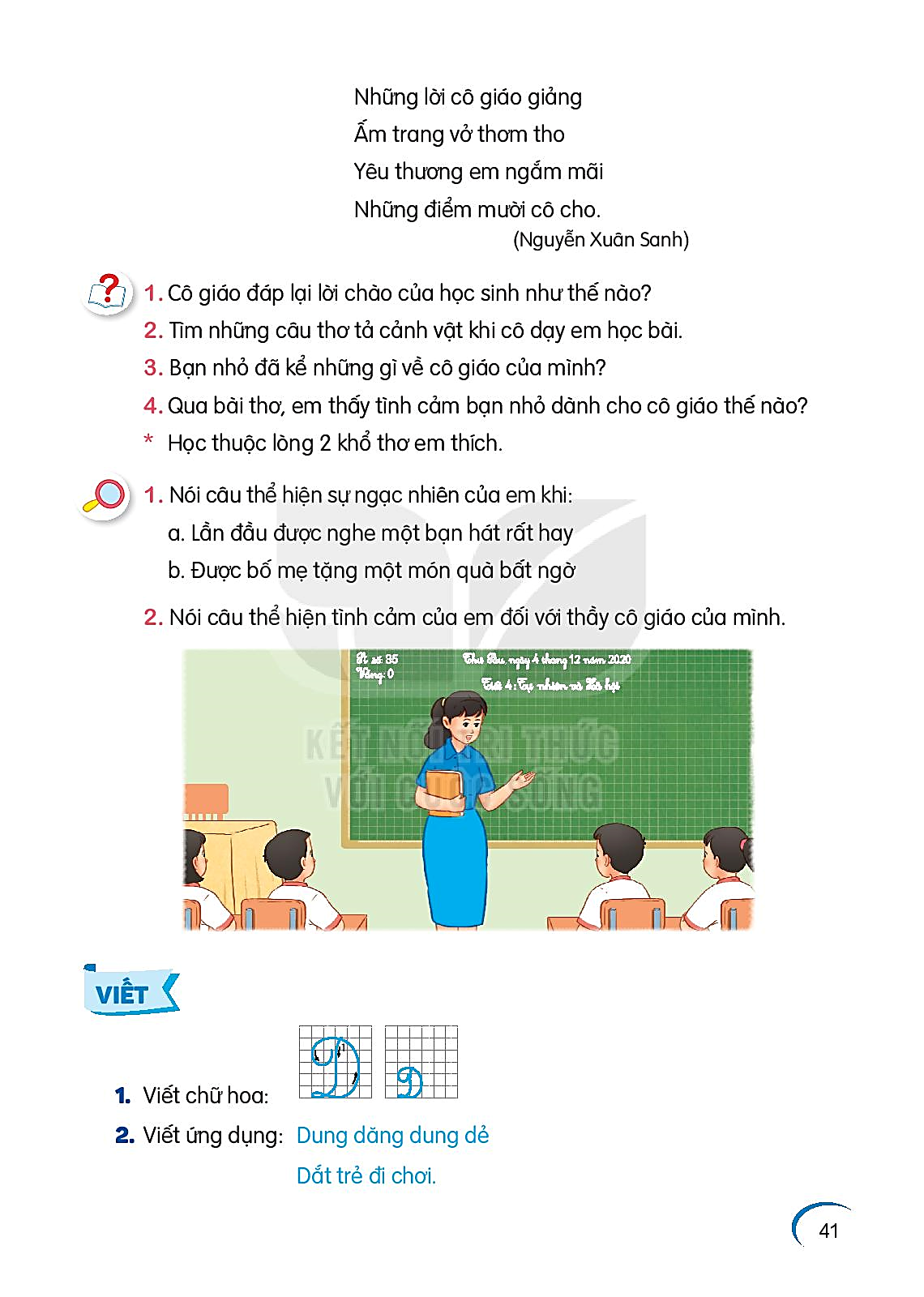 Luyện tập
2. Nói và đáp:
a/ Lời tạm biệt của bạn học sinh với cái trống trường
- Chào trống nhé, chúng mình sẽ gặp nhau sớm thôi.
- Tạm biệt bạn trống, hết kì nghr hè chúng mình gặp lại nhau nhé!
- Chào bạn trống, nghỉ hè trống đừng buồn nhé!
b/ Lời tạm biệt bạn bè khi bắt đầu nghỉ hè
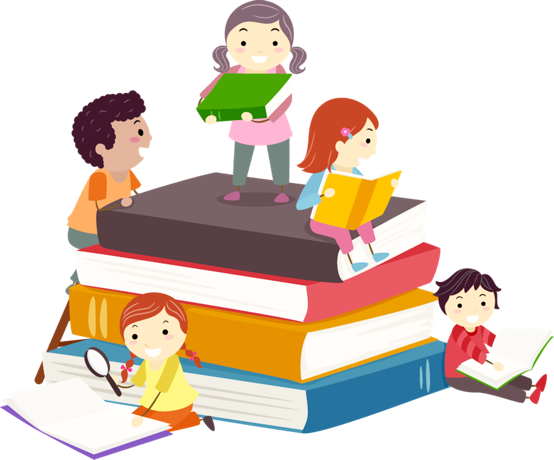 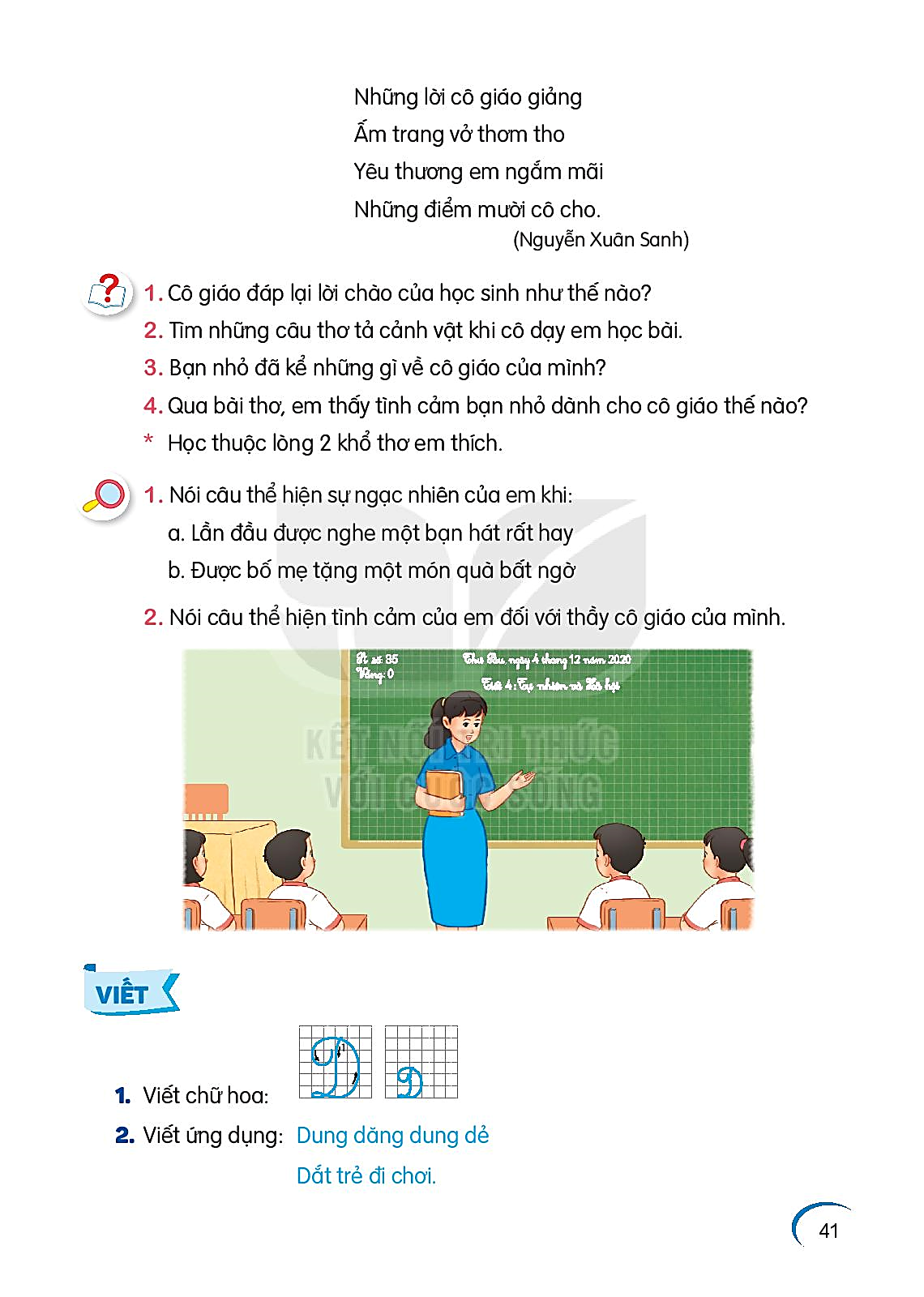 Luyện tập
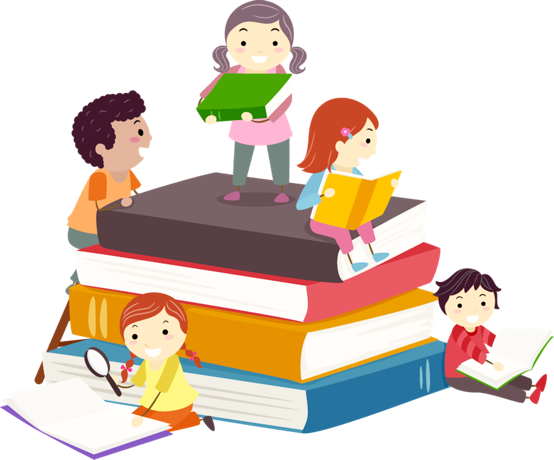 b/ Lời tạm biệt bạn bè khi bắt đầu nghỉ hè
a/ Lời tạm biệt của bạn học sinh với cái trống trường
- Chào trống nhé, chúng mình sẽ gặp nhau sớm thôi.
- Tạm biệt bạn trống, hết kì nghr hè chúng mình gặp lại nhau nhé!
- Chào bạn trống, nghỉ hè trống đừng buồn nhé!
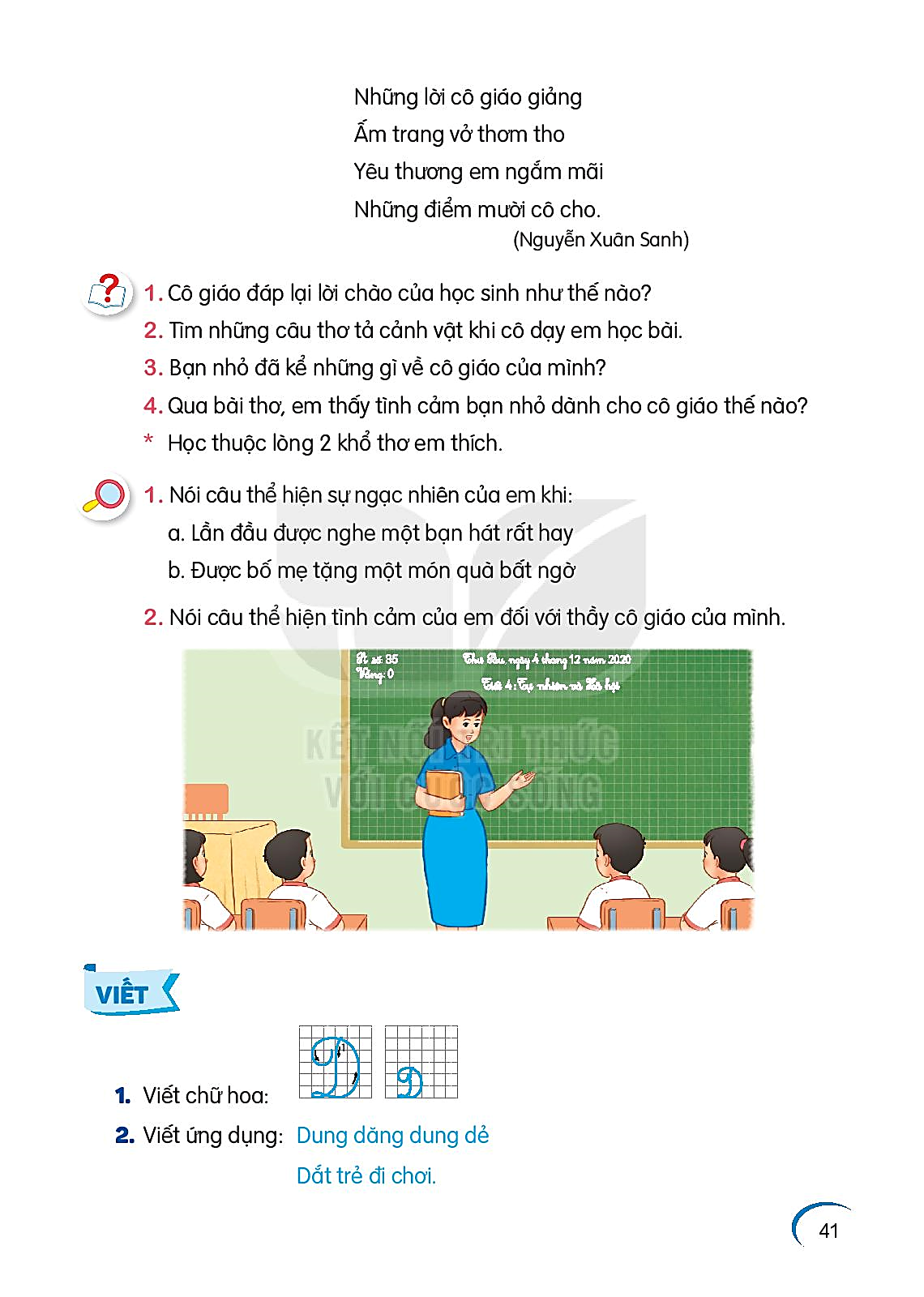 Luyện tập
2. Nói và đáp:
a/ Lời tạm biệt của bạn học sinh với cái trống trường
- Chào trống nhé, chúng mình sẽ gặp nhau sớm thôi.
- Tạm biệt bạn trống, hết kì nghr hè chúng mình gặp lại nhau nhé!
- Chào bạn trống, nghỉ hè trống đừng buồn nhé!
b/ Lời tạm biệt bạn bè khi bắt đầu nghỉ hè
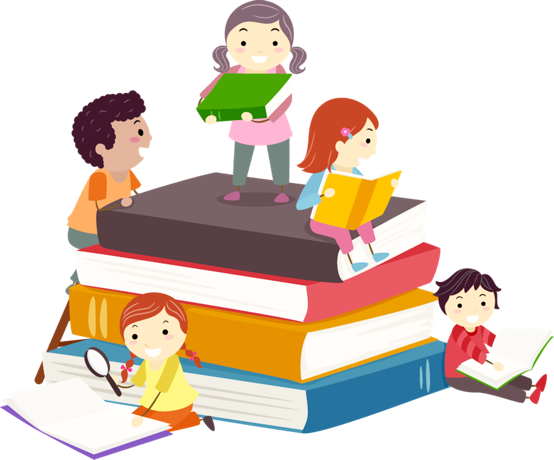